Broken Promises? Tax Enforcement Policy in the UK
Sam Bourton
Lecturer in Law 

University of the West of England
26th March 2021
Overview
The first promise – the Anti-Money Laundering (AML) framework does not apply to tax evasion offences
The second promise – the Volume Crime Initiative and the prosecution of wealthy tax evaders 
Impact and implications
Conclusion
The first promise – the AML framework does not apply to tax evasion offences
The First Promise
During the latter half of the 20th Century, an International AML Framework was developed and implemented, consisting of: 
The UN Vienna (1988) and Palermo Conventions (2000)
The FATF Recommendations, first issued in 1990

The Framework was initially focused on the proceeds of drug trafficking offences. 

At first the FATF declined to address tax matters. It believed this would generate “negative reactions” and required “a different methodological approach”.

(Menkes, 2015)
Evolution of the AML Framework
1991 1MLD
2001 2MLD
2005 3MLD
2018 5MLD
2018 
6MLD
2015 4MLD
2003 FATF Recommendations
2012 FATF Recommendations
Suspicious transactions should be reported, regardless of whether or not they also concern tax offences
Tax Evasion should be a predicate offence to money laundering
The First Promise
1993 Criminal Justice Act - ‘all crime approach’
In the early 1990s, the Treasury assured the BBA that the AML framework did not apply to tax crimes. (Bridges, 1996)

However, by the late 1990s:
	‘“The UK's all crime money laundering legislation was certainly 	intended to cover fiscal predicate offences, and I believe there is 	now general acceptance of that.” (Andrew Edwards, Home Office, 19th 	May, 1998)’ (Cited in Rhodes, 2000) 

1998 – Inland Revenue Officer attached to National Criminal Intelligence Service (previous UK FIU)
2002 Proceeds of Crime Act – retained ‘all crime approach’ 
2013 – SAR data fed into Her Majesty’s Revenue and Customs (HMRC) CONNECT system
Broken Promises?
HMRC is now the largest recipient of SAR data 
From 2004-2007, HMRC recovered £27million from 7,150 investigations (Fisher, 2010) 
In 2018-19, SAR data assisted HMRC in recovering £40.2million through civil enquiries and over £30million from civil investigations (NCA 2019)
Tax-related offending contributed 10-57% of the total value of all confiscation orders issued each year from 2014-17. 
HMRC recovered £20million using confiscation orders in 2017-18, £15million in 2018-19 (Home Office, 2019)
Implications
‘I assert that the anti-money laundering laws are being used far more, and were always intended as a means of, providing government with greater access to information about tax evaders and others who seek to keep their assets from out of the reach of the government, the so-called “undeclared economic activity”. I made this point back in 1993.’ (Bosworth-Davies, 2007) 

Have expensive and onerous obligations been imposed as a result of deception?
Is it logical to include tax evasion as a predicate offence for the purposes of detection? Prosecution? 
Or will this exacerbate the issues inherent in the AML framework?
Will this result in over-criminalization and/or a negative impact on the labelling function of criminal law?
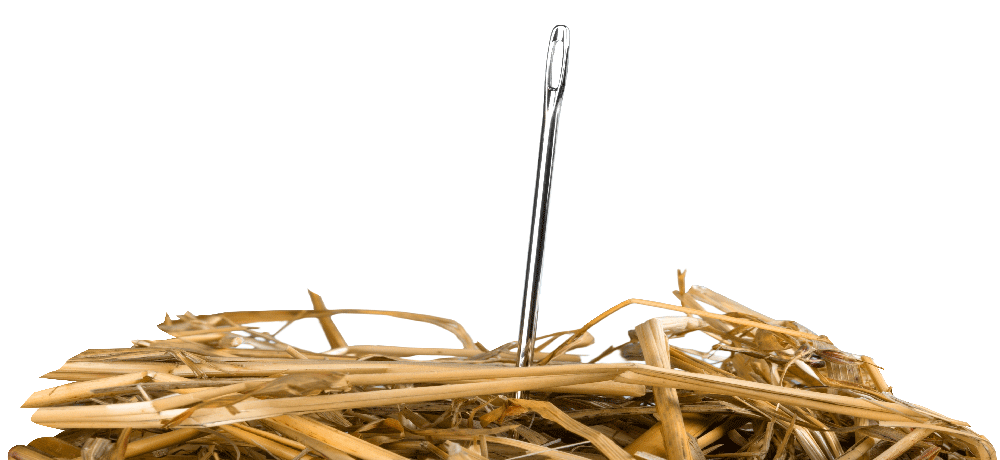 The second promise – the Volume Crime Initiative and the prosecution of wealthy tax evaders
The Second Promise
The HSBC (Suisse) Scandal
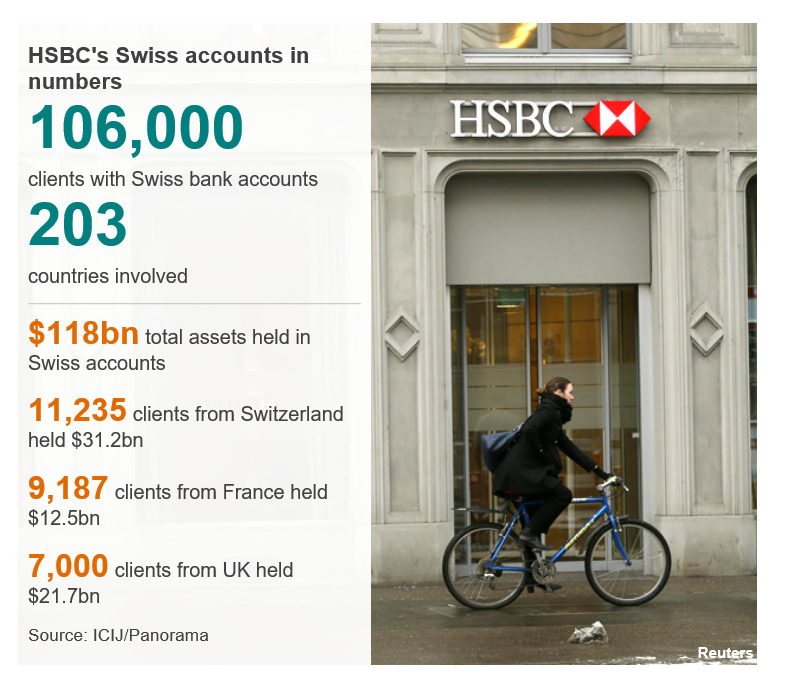 Image BBC News
The Second Promise
HMRC’s Criminal Investigation Policy 

HMRC usually use civil fraud investigation procedures (Code of Practice 9) for tax evasion offences

Criminal investigation is used in cases where ‘the conduct involved is such that only a criminal sanction is appropriate’
1991-1996
240 prosecutions annually
1998-2002
263 prosecutions in four years
2007
Two in a thousand cases prosecuted
The Second Promise
The Volume Crime Initiative
HMRC met their target of 1000 prosecutions each year from 2014-2016.
Impact
Only 13 individuals were prosecuted for offshore tax evasion between 2009-2016
The average jail time served for tax evasion fell by 57 per cent, from 41.3 months in 2011 to 17.7 months in 2014

	Targets led HMRC to ‘focus on less complex cases, in particular a 	larger number of prosecutions for… lower-value cases.’ (National 	Audit Office, 2015) 


Since 2015, focused on more complex and high-value cases, especially those involving professionals/businesses 

	‘We will increase the number of criminal investigations that we 	undertake into serious and complex tax crime, focusing 	particularly on wealthy individuals and corporates, with the aim 	of increasing prosecutions in this area to 100 a year by the end of 	the Parliament’ (HM Treasury, 2015)
Broken Promises?
Since 2016, the number of prosecutions has declined
917 prosecutions in 2017-18
548 prosecutions in 2019-20, including only 32 wealthy individuals/businesses (Kingsley Napley FOI 2020)
42 wealthy individuals/businesses prosecuted in 2018-19

Target has been abandoned

From 2012-19, 32 individuals prosecuted for offshore tax evasion (around 19 in last three years) 
0 Prosecutions for Corporate Offence of Failing to Prevent Tax Evasion (13 investigations as of October 2020)
Conclusion
Tax enforcement policy and practice in the UK has been littered with broken promises 
In the realm of tax evasion detection and investigation, the UK’s retreat from excluding tax evasion from the scope of the AML framework has produced impressive results 
In contrast, while HMRC kept its promise to refer 1000 tax evaders for prosecution each year by 2014-15, the number of prosecutions has steadily declined thereafter
HMRC has persistently failed to keep its promise to prosecute 100 wealthy individuals/businesses each year
High-profile enforcement commitments should be thought through in greater detail. 


Is it time for a systematic review of the UK’s tax evasion criminal investigation policy and approach?
Bibliography
Bosworth-Davies R, ‘Money Laundering: Chapter Five — The Implications of Global Money Laundering Laws’ (2007) 10 JMLC 189
Bridges M, ‘Tax Evasion – A Crime in Itself: The Relationship with Money Laundering’ (1996) 4(2) JFC 161
Cook D, Poverty, Crime and Punishment (Child Poverty Action Group, 1997) 102
Fisher J, ‘The Anti-Money Laundering Disclosure Regime and the Collection of Revenue in the United Kingdom’ (2010) 3 BTR 235
Home Office, ‘Reporting Force and Agency Data – Assets Recovered: September 2019’ (13 September 2019) <https://www.gov.uk/government/statistics/asset-recovery-statistical-bulletin-financial-years-ending-2014-to-2019> 
HM Treasury, Spending Review 2010 (Cmd 7942, 2010) 
HM Treasury, Summer Budget 2015 (HC 2015-16, 264) 
HM Revenue & Customs, Annual Report and Accounts 2017-18 (HC 2017-18, 1222-I)
HM Revenue & Customs, Annual Report and Accounts 2018-19 (HC 2018-19, 2394-I) 
HM Revenue & Customs, Annual Report and Accounts 2019-20 (HC 2019-20, 891-I) 
HM Revenue & Customs, ‘FOI Release: Number of Live Corporate Criminal Offences Investigations’ (Updated 21 October 2020) <https://www.gov.uk/government/publications/number-of-live-corporate-criminal-offences-investigations/number-of-live-corporate-criminal-offences-investigations>
Inland Revenue, Report of the Commissioners of Her Majesty’s Inland Revenue for the Year Ending 31st March 2002, One-Hundred and Forty-Fourth Report (Cmd 5706, 2002)
Kingsley Napely, ‘HMRC Fails to Deliver on Pledge to Increase Criminal Prosecutions by End of 2020, FOI Request Reveals’ (21 December 2020) <https://www.kingsleynapley.co.uk/insights/blogs/criminal-law-blog/hmrc-fails-to-deliver-on-pledge-to-increase-criminal-prosecutions-by-end-of-2020-foi-request-reveals> 
Menkes M, ‘The Divine Comedy of Governance in Tax Matters. Or Not?’ 30(6) JIBLR 325
National Audit Office, Tackling Fraud Against the Inland Revenue (HC 2002-03, 429-I) 
National Audit Office, Tackling Tax Fraud: How HMRC Responds to Tax Evasion, The Hidden Economy and Criminal Attacks (HC 2015-16, 610-I) 
National Crime Agency, ‘UK Financial Intelligence Unit: Suspicious Activity Reports Annual Report 2019’ <https://www.nationalcrimeagency.gov.uk/who-we-are/publications/390-sars-annual-report-2019/file>
Public Accounts Committee, HMRC: Tackling the Hidden Economy (HC 2007-08, 712-I) 
Rhodes J, ‘The Impact of UK Money-Laundering Legislation on Fiscal Crime’ (2000) 8(2) JFC 117